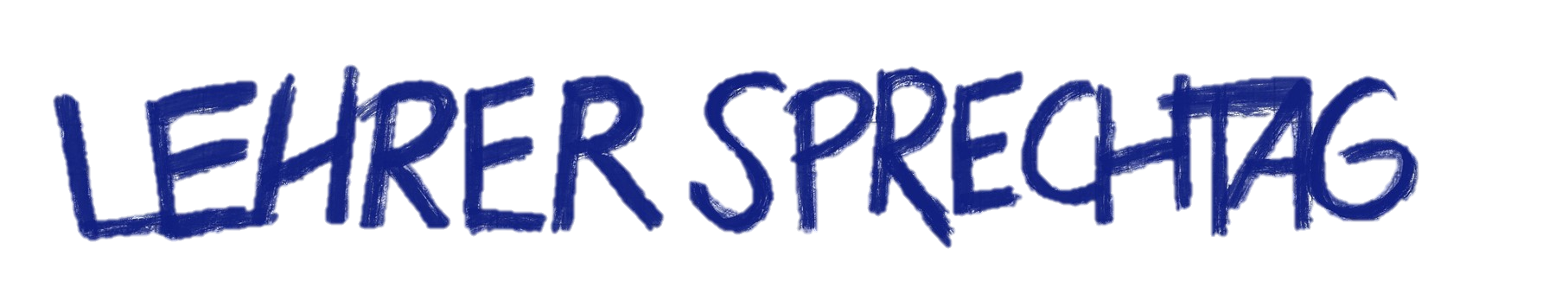 Die Liga der äusserst deutschen Gentlemen*innen
präsentiert
2025-2029
Christians of the Galaxy
Wirtschaft und EnergieKatherina Reiche
Superkraft:
Gedanken-manipulation
[Speaker Notes: Jede Menge Energie]
Auswärtiges AmtJohann Wadephul
Superkraft:
Teleportation
[Speaker Notes: Das kleine Nordlicht]
GesundheitNina Warken
Superkraft:
Superschrei
VerkehrPatrick Schnieder
Superkraft:
Unsichtbar
Digitalisierung und StaatsmodernisierungKarsten Wildberger
Superkraft:
Technomantie
[Speaker Notes: Mr Saturn]
Familie und BildungKarin Prien
Superkraft:
Kräuterhexe
[Speaker Notes: Anne Frank]
KanzleramtschefThorsten Frei
Superkraft:
 Gummi
Justice League of the Freistaat
Inneres und HeimatAlexander Dobrindt
SUPERKRAFT:
Superheilung
Ernährung und LandwirtschaftAlois Rainer
Superkraft:
Messer so tschutschuu
[Speaker Notes: Der Metzger]
Forschung, Technologie und RaumfahrtDorothee Bär
Superkraft: 
Fliegen, sogar ins All
Avengers of the Arbeiterklasse
Finanzen und Mini-BossLars Klingbeil
Superkraft:
Duplizieren
[Speaker Notes: Der Punk]
Arbeit und SozialesBärbel Bas
Superkraft:
Social-Shape-Shifter
VerteidigungBoris Pistorius
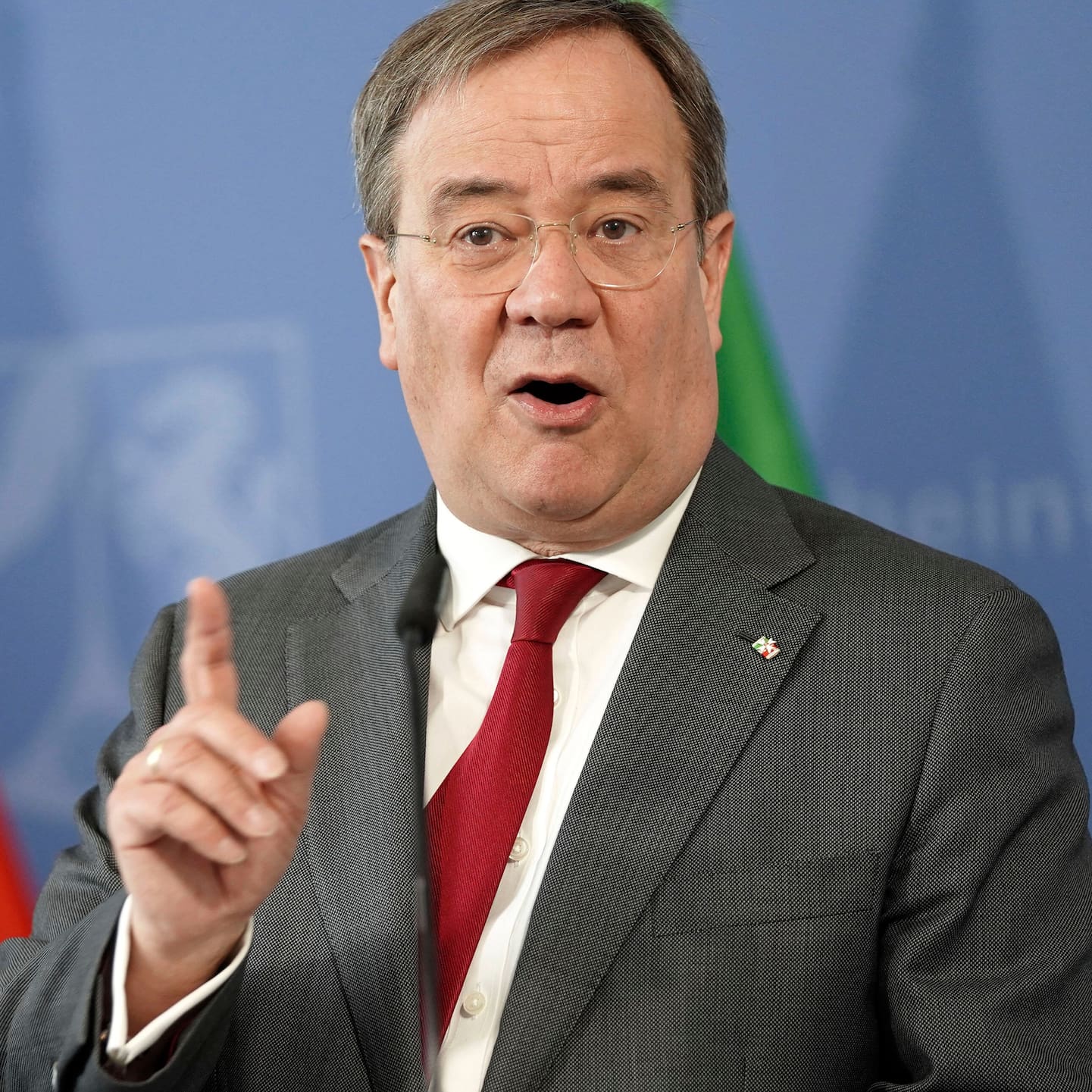 Superkraft:
Iron Man Suit
Justiz und VerbraucherschutzStefanie Hubig
Superkraft:
Bücher anfassen und Informationen rausziehen
Umwelt und KlimaschutzCarsten Schneider
Superkraft: 
Poison Yvi
Wohnung und BauenVerena Hubertz
Superkraft: 
Materie erschaffen
[Speaker Notes: Die Kochinfluencerin]
EntwicklungReem Alabali-Radovan
Superkraft: 
Kann alle Sprachen
Bossfriedrich Merz
Superkraft:
Realität verändern
Quelle
https://www.tagesschau.de/inland/innenpolitik/kabinett-cdu-csu-spd-100.html